Welcome to ourRogell ParkOpen House
Tuesday, February 28, 2023
TONIGHT’S AGENDA
Meet the Project Team
Review Overall Rogell Park Project Timeline
Grand River Northwest Neighborhood Framework Plan
Rogell Park Master Plan
Rogell Park Phase 1 Improvements
Next Steps
Q&A Tables
Rogell Park Project Team
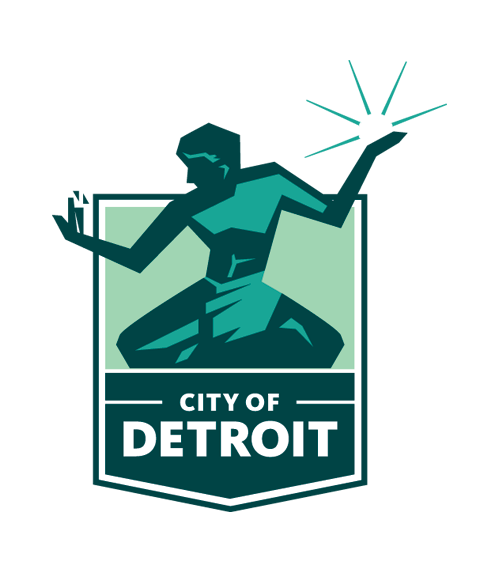 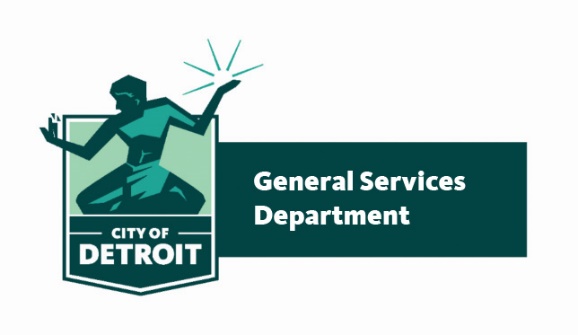 James Tate
CITY COUNCIL PRESIDENT PRO TEM, DISTRICT 1
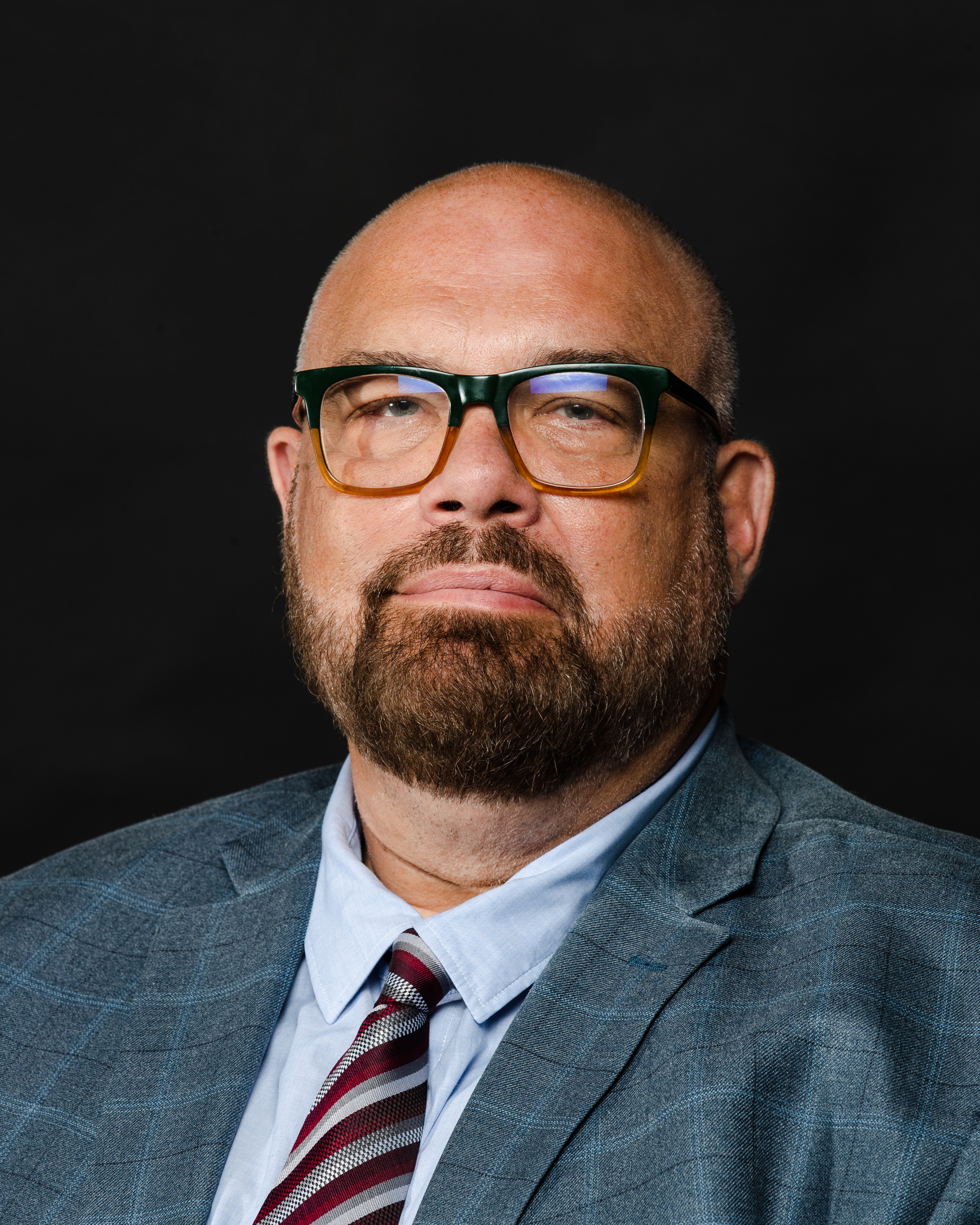 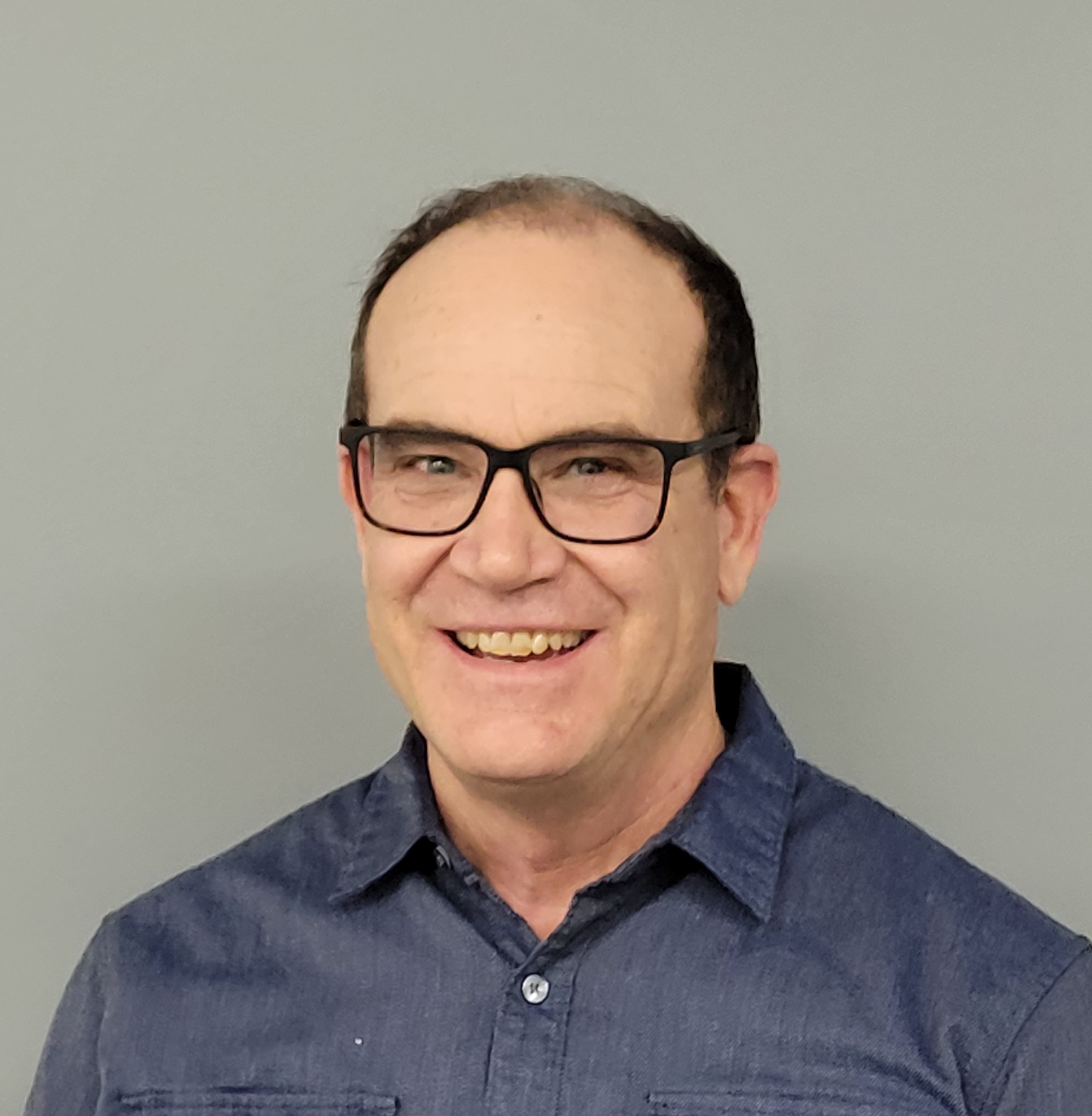 Brad Dick
Group Executive
Tim Karl
Chief of Landscape Architecture
CITY OF DETROIT DEPARTMENTS:
PLANNING AND DEVELOPMENT
Dave Walker
Design Director, West District
Dominique Boyer
Planner- West District
Michele Flournoy
Urban Designer
Julie Connochie
Planner II, Design & Innovation Team
Jeff Klein 
Deputy Chief of Landscape Architecture
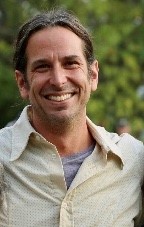 Farhat Chaudhry
Associate
Landscape Architect
BUILDINGS, SAFETY ENGINEERING, AND ENVIRONMENTAL DEPARTMENT (BSEED)
Anita Harrington
Environmental Specialist III
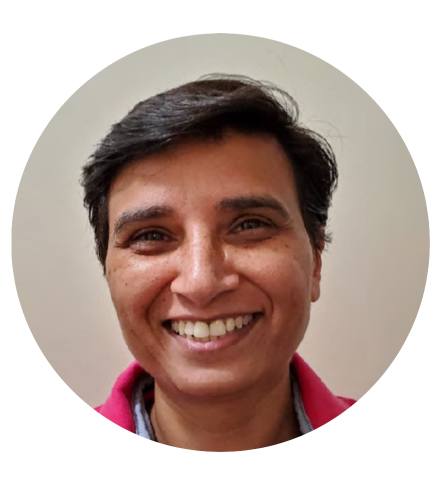 DETROIT WATER AND SEWERAGE DEPARTMENT (DWSD)
Bryan Peckinpaugh
Public Affairs Director
Sonali Patel
Special Projects Coordinator
Dara O’Byrne
Chief Parks Planner
Shamori Whitt
Senior Parks Planner
NEIGHBORHOODS
Karla Williamson 
District 1 Manager
Steele Hughes
Deputy District Manager
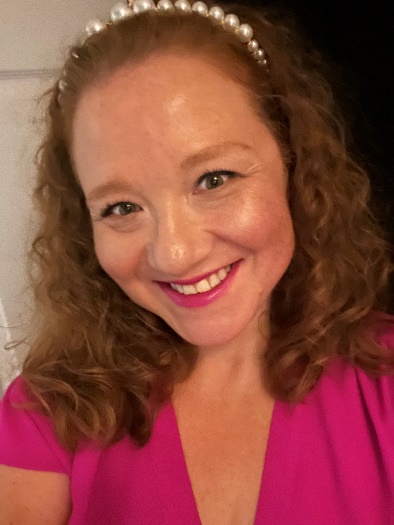 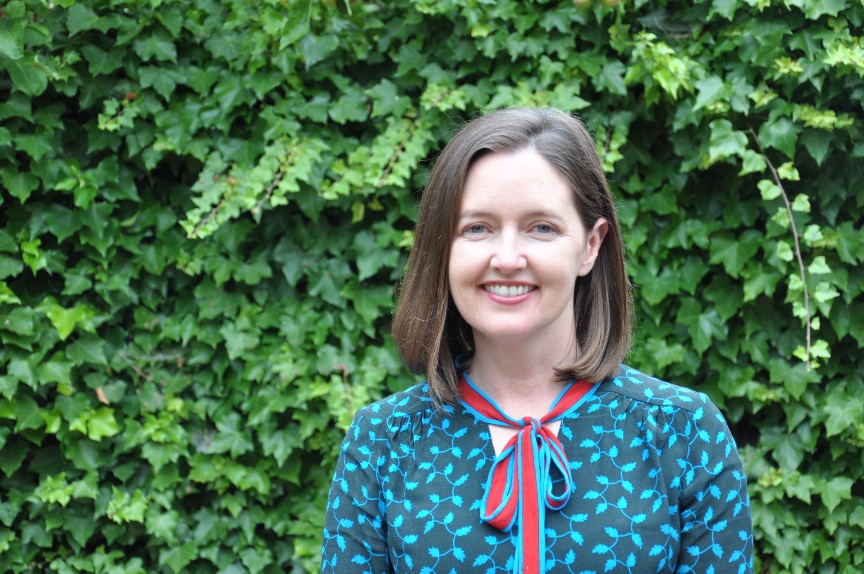 DETROIT ECONOMIC GROWTH CORPORATION (DEGC)
Catherine Frazier
Associate Director of Real Estate
[Speaker Notes: Project keeps continuity between the Greater Corktown Neighborhood Framework Study, and brings forward the implementation team at GSD
Dara, Shamori, Jeff and John are the front line advancing the project.]
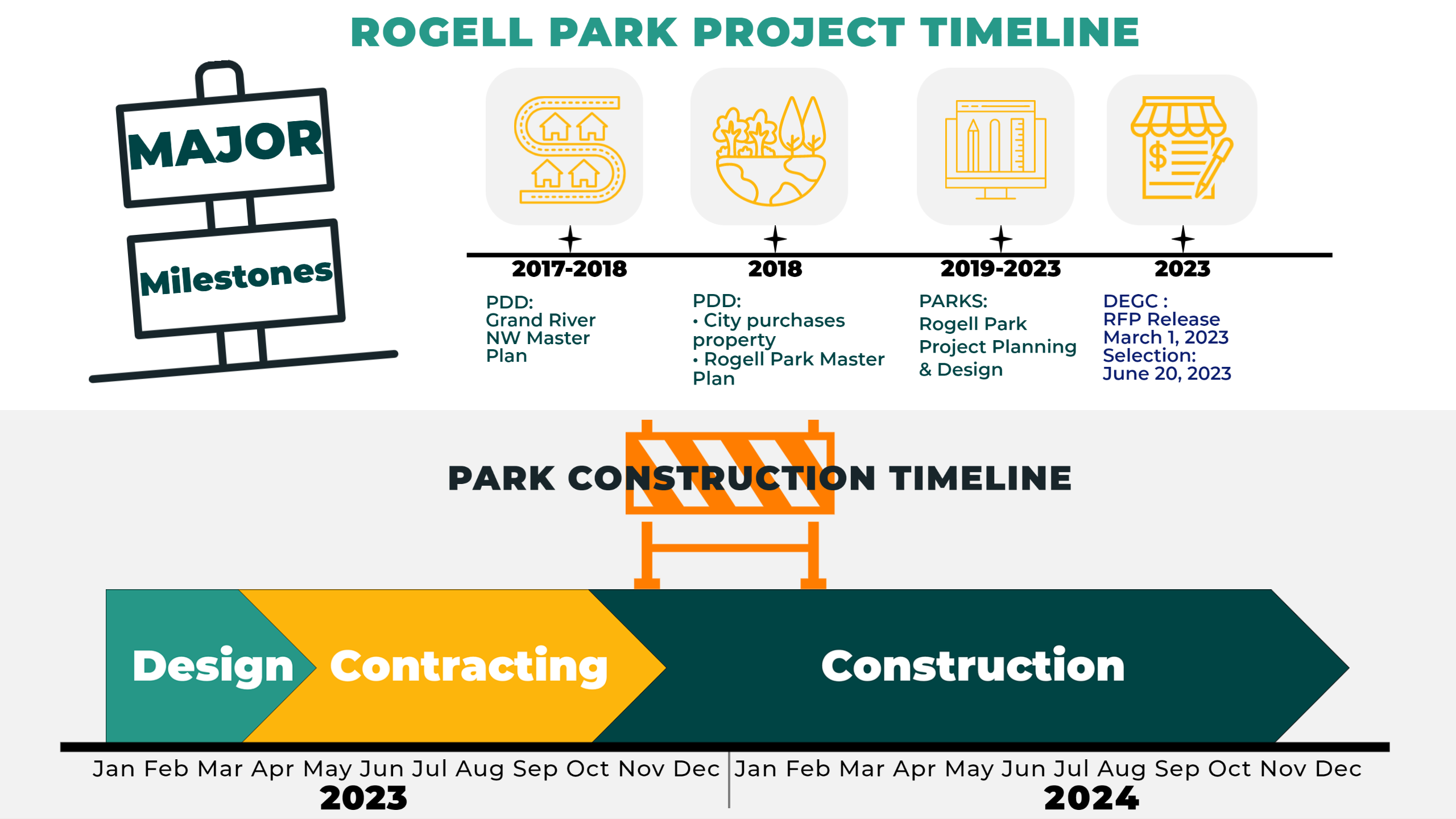 2017-2018 Grand River NW Neighborhood Plan
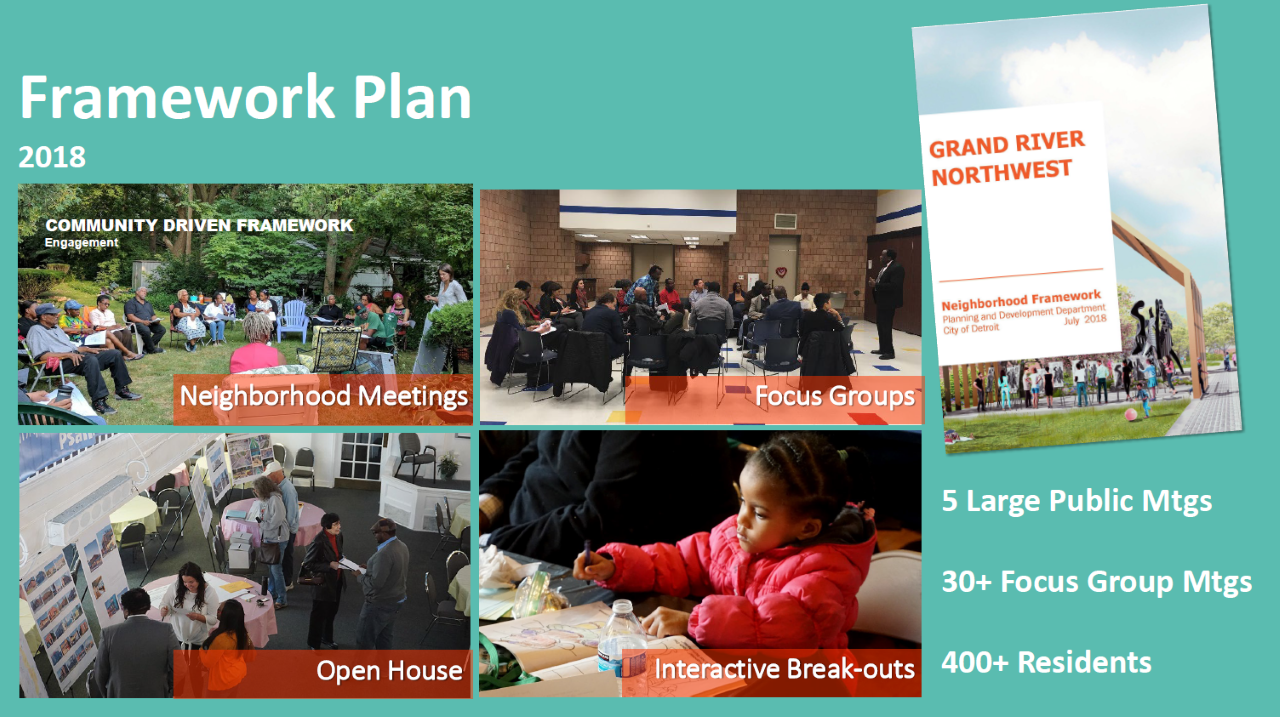 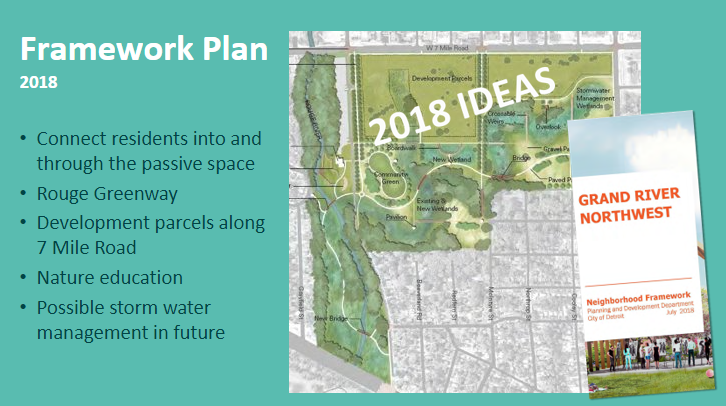 2018 Rogell Park Master Plan
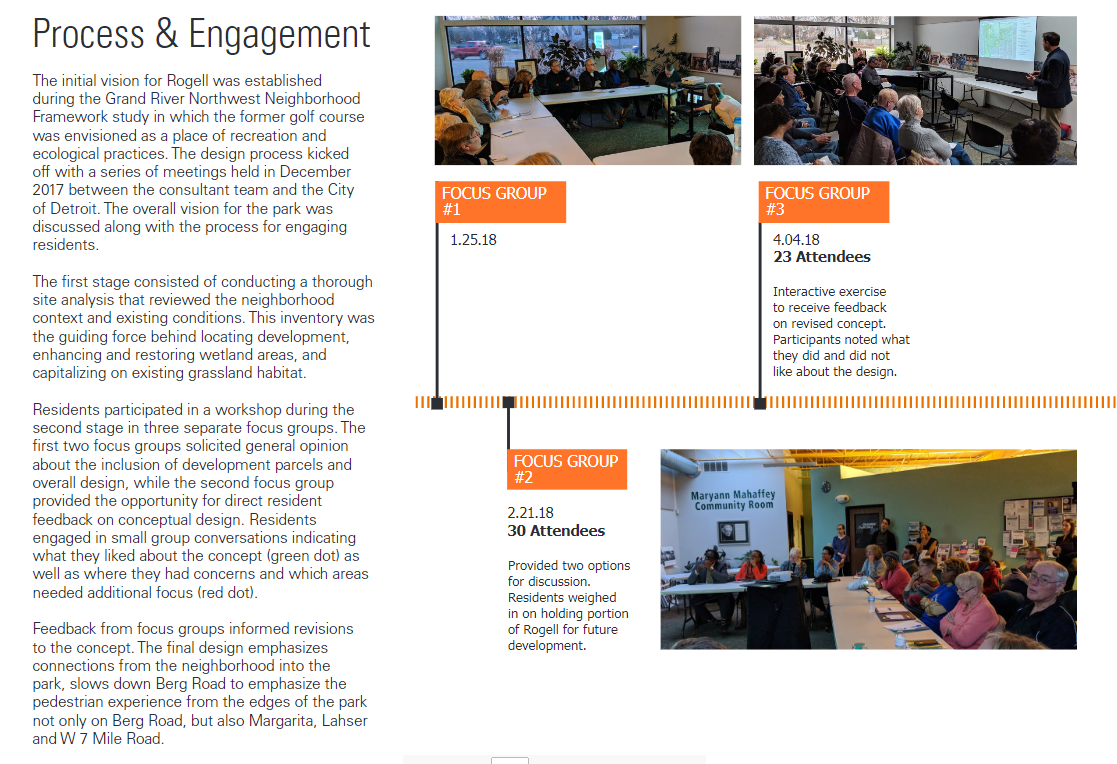 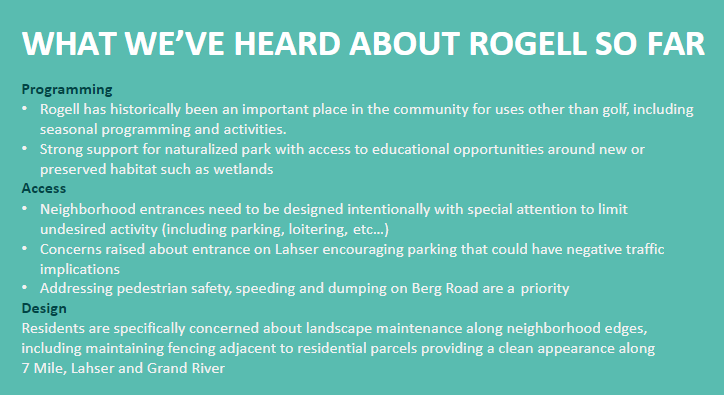 From 2018 Master Plan
Rogell ParkMasterPlan(2018)
Environmental Issues
Park redevelopment efforts required a Phase 1 Environmental Site Assessment
Prepared site assessment that identifies potential or existing environmental concerns. 
Focused on historical land uses (golf course) as well as physical changes that have been made  
Phase 1 Report concluded that soil testing was needed and a Phase 2 investigation was conducted to further identify areas of concern. 
Phase 2 work allowed better understanding of the contamination concerns and where issues were existing. 
Based on the Phase 1 and 2 information, a Response Activity Plan (ResAP) to mitigate exposure will be submitted to Michigan Department of Environment and Great Lakes and Energy (EGLE)
Plan explains how the City will protect the public from exposure to contaminants and make the site safe for public use.
City of Detroit is working with environmental consultants to complete the ResAP and submit to EGLE for approval. 
Submit to the State of Michigan by March 2023. 
Receive response from EGLE within 2 – 3 months, however the state can take up to 6 months. 
Expect ResAP will be approved, and start construction in Fall of 2023.
The types of mitigation we expect will be approved so the park can be used publicly will include:
Excavating and removing contaminated soils, 
Using fencing to separate people from contamination, and 
Adding a dermal contact barrier on top of some contaminated areas.
Rogell Park Improvement Project Timeline
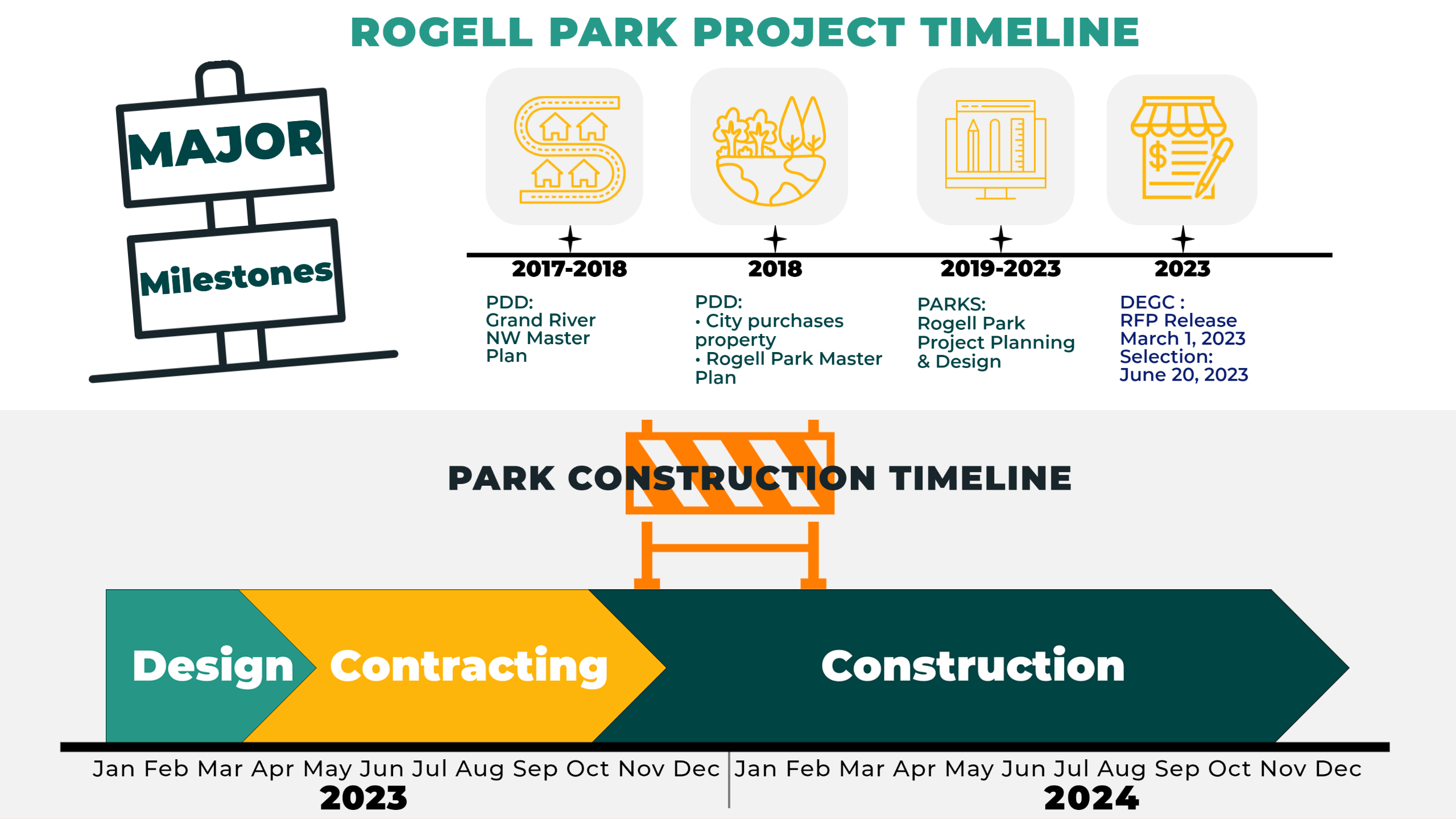 We are here
Park Improvement Survey Results (conducted in September 2020)
84% Agree
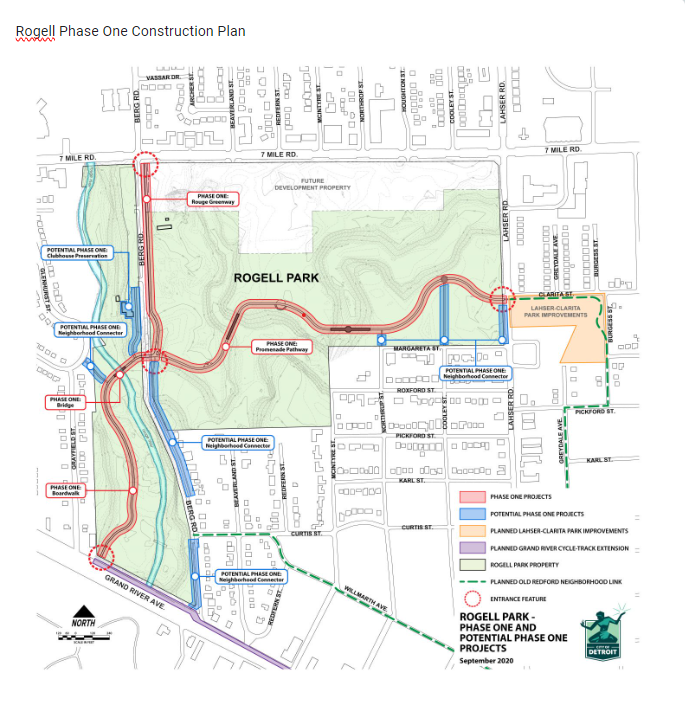 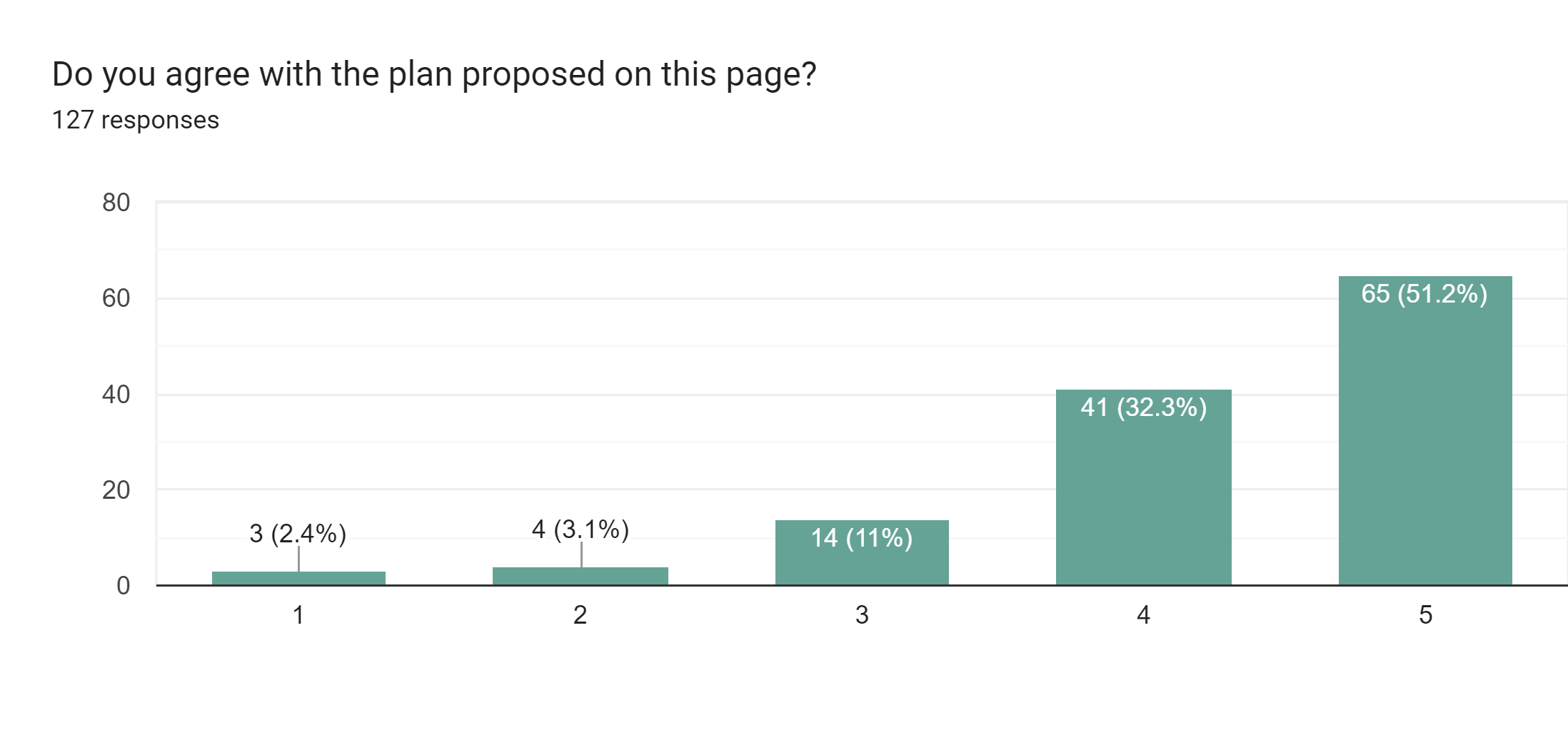 Strongly Disagree
Disagree
Neutral
Strongly
Agree
Agree
Top activities that respondents wanted to do at Rogell Park
Walking/Biking (95%)
Relaxing in Nature (76%)
Exercising (66%)
Habitat Viewing (61%)
Top priorities for amenities at Rogell Park
Nature/Multi-Use Trails (70%)
Bathrooms (36%)
Educational/Wayfinding Signs (33%)
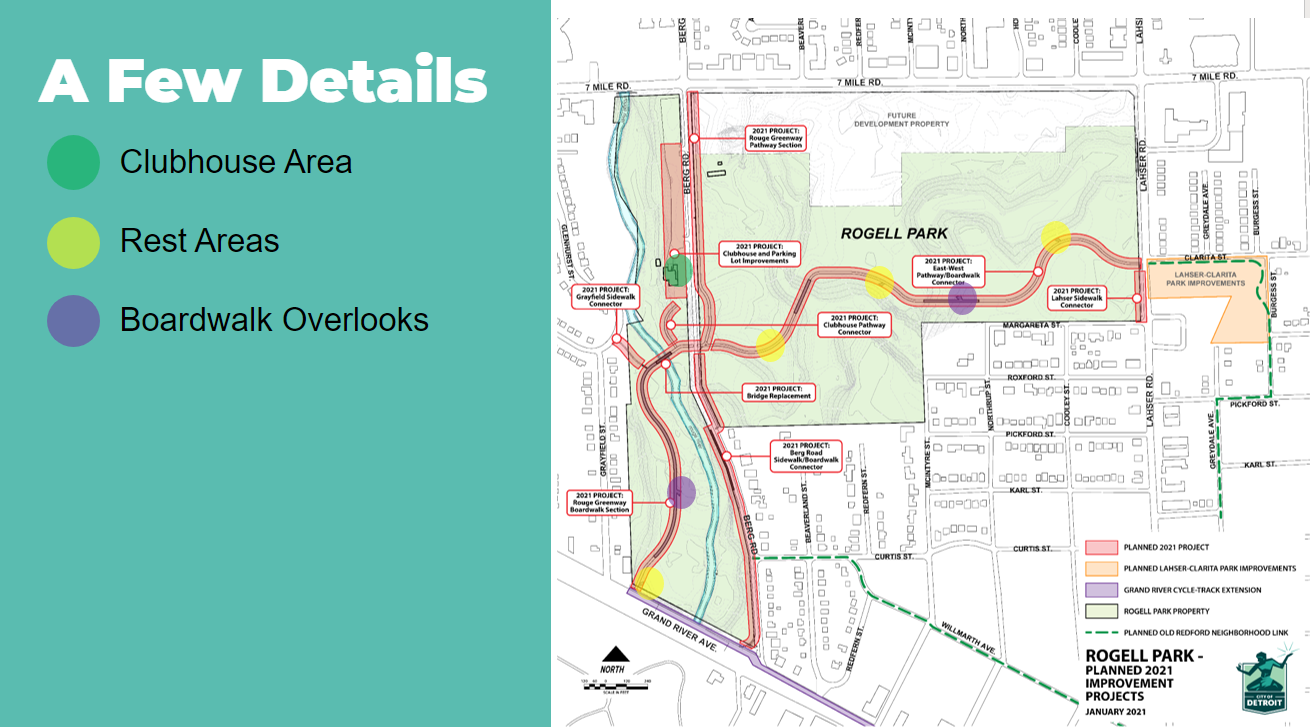 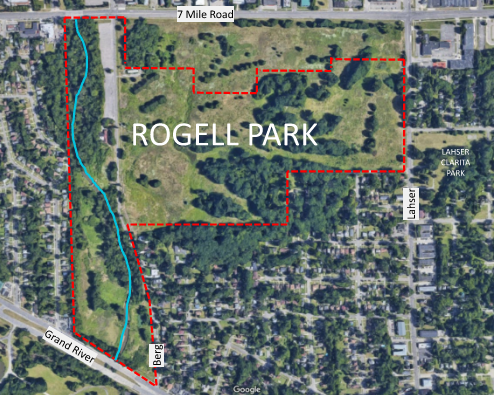 WHAT IS BEING CONSIDERED FOR CONSTRUCTION? 

Connecting neighborhoods to and through the park with a series of asphalt trails, boardwalks, sidewalk and a bridge – RED

Cement Sidewalk - Safe route to school – BLUE

Vistas, Overlooks, and Benches. 

Clubhouse porch updates and weatherizing the structure. 

Final constructed items will be determined once we receive bids from qualified contractors.
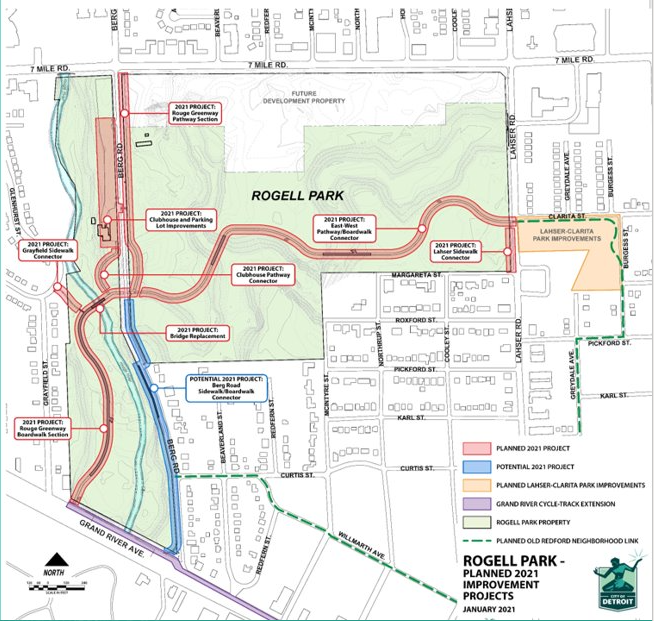 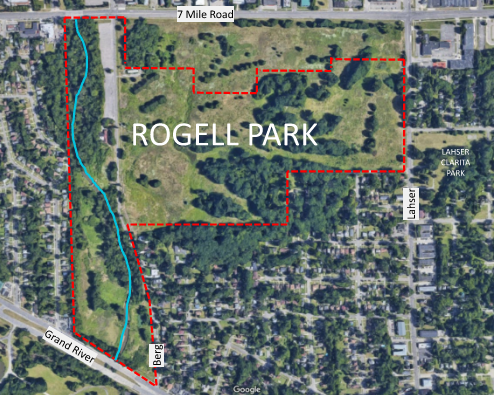 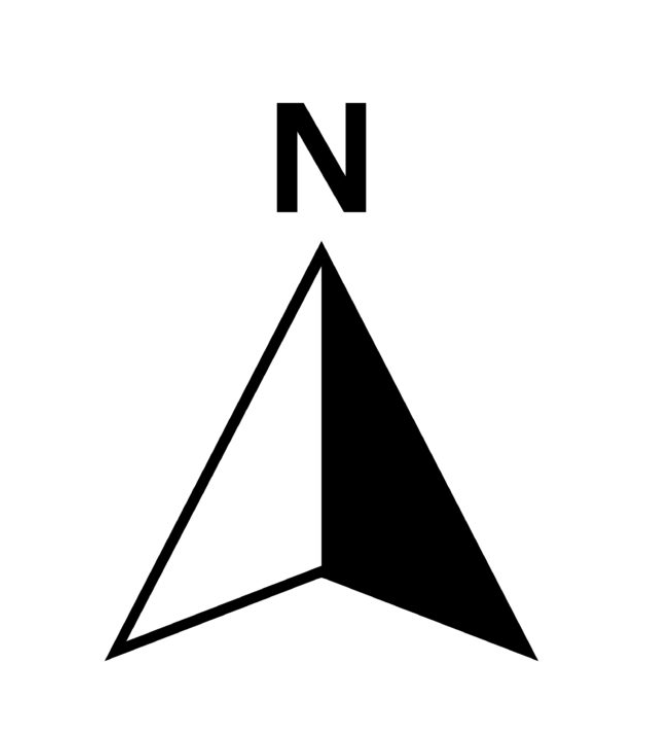 Rogell Park Next Steps
Open House Newsletter
Project:
Res Ap Approval by Spring 2023
Project Bidding & Contracting: 
     Late Spring – Summer 2023
Construction Kick-Off: 
     Fall 2023

*Dates are subject to change
Q&A Tables
Parks 
Can answer questions on anything WITHIN the Rogell Park Boundary

Planning & Development (PDD)- Grand River Northwest Framework Plan
Can answer questions about the NEIGHBORHOOD OUTSIDE park boundary & Master Plan

Buildings, Safety, Engineering, and Environmental Department (BSEED)
Can answer questions about ENVIRONMENTAL issues in Master Plan area

Detroit Water and Sewerage Department (DWSD)
Can answer questions about STORMWATER issues in Master Plan Area

Detroit Economic Growth Corporation (DEGC)
Can answer questions about PRIVATE DEVELOPMENT SITE in Master Plan Area

FEEDBACK
Leave us feedback on your experience & Make Note of any outstanding issues not addressed at the tables
Check the Rogell Park Webpage for Updates!

Detroitmi.gov/Rogell